Heightening Visual Literacy
Using Art as Text in U.S. History
Who we are
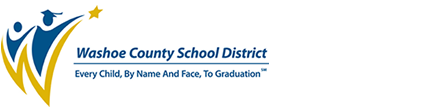 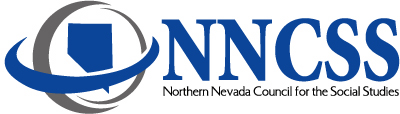 Presenter Biographies
Janet Roberts
Katie Anderson
In addition to serving on the board of our local NCSS council and being Nationally Board Certified, Janet works tirelessly with her whole heart and mind at Procter Hug High School- an urban,  Title I school with the highest level of diversity in our district.  Her confidence in her colleagues is evidenced in the fact that her daughter attends the school.  In 2014 she received the NNCSS Teacher of the Year award.
As a content area literacy specialist, Katie works closely with K-12 teachers to develop rich and rigorous core aligned lessons in social studies.  Before this, she taught United States History to middle school students and World History to high school sophomores.  Katie loves the fact that there isn’t a “right answer” in Social Studies but that through exploration of topic, time period, event, or individual through primary sources and historical narratives, students have the opportunity to engage in the complex and often messy history of our nation and the world.
Washoe county school district social studies
Early implementer of CCSS
American Radio Works Documentary
Fordham Foundation Report
35 Core Advocates for Student Achievement Partners
Center for American Progress Report
20 close read lessons available on www.acheivethecore.org 
Nevada Ready Campaign
Grassroots effort to begin with teachers and develop own resources (not a top-down approach)
Focus on close reading, argumentative writing, document based questions, research-based discussion methods
www.projecttahoe.org
Learning by Doing
Constructivist approach to student learning must begin with a constructivist approach to teacher learning

“We had to do it ourselves to see what it could be.”
Heightening Visual Literacy
Using Art as Text in U.S. History
Art & Argument
All forms of art- painting, photographs, political cartoons, sculptures, even clothing- can be read as text.

Art provides a meaningful visual entrée to writing and substantiating claims.

Appeals to visual learners, English Language learners, special needs students.  All Students love analyzing images!  

Naturally forces students to think as writers without the intimidation of complex text 

Great way to practice.  Analyzing art can take less time than reading a traditional text

Art is a valuable tool for building confidence in analyzing primary sources

Art creates an entry point for tackling complex issues and ideas
Visual Literacy and the CCSS
Reading Standard 1: Read closely to determine what the text says explicitly and to make logical inferences from it; cite specific textual evidence when writing or speaking to support conclusions drawn from text.  

Reading Standard 2: Determine central ideas or themes of a text and analyze their development; summarize the key supporting details and ideas.   

Writing Standard 1: Write argument to support claims in an analysis of substantive topics or texts, using valid reasoning and relevant and sufficient evidence.
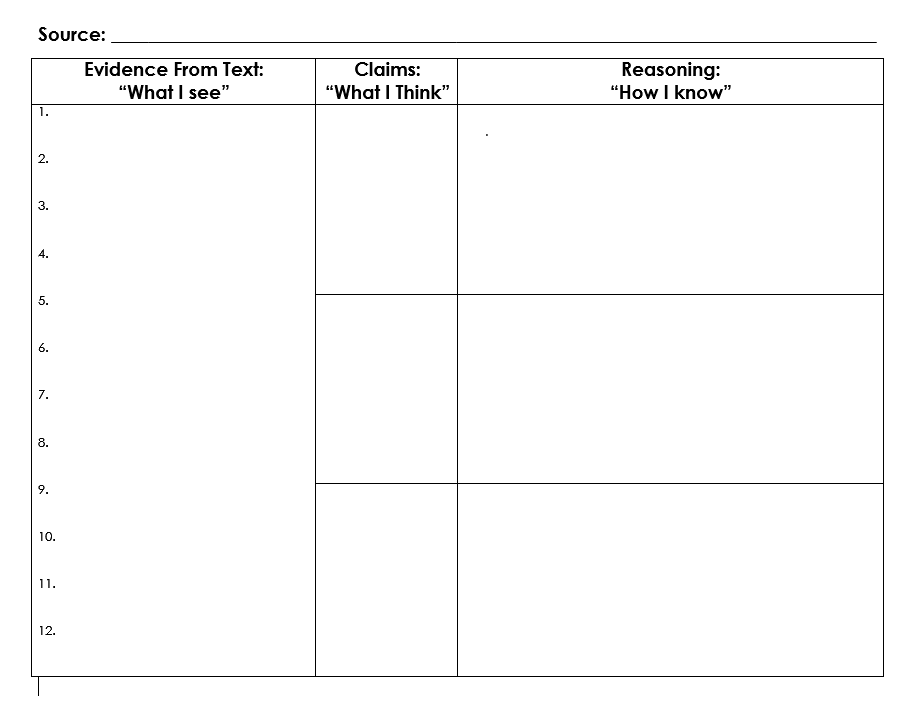 A super simple, easily adaptable, reproducible, template…
An Example
American Progress, John Gast, 1872
The Process:  What Students Do
Step 1:  Silently examine the image for1 minute.
Step 2:  “What I See”
In the first column, make a list of all evidence (details) you notice in the image.  
Step 3:  Circle 3-4 pieces of evidence that seem to work together.  
Step 4:   “What I Think”
Now, in the middle column, write a claim based upon three pieces of evidence you linked together.
Step 5: “How I Know” 
In the column on the  right, use reasoning to explain how the evidence you selected clearly supports your claim.
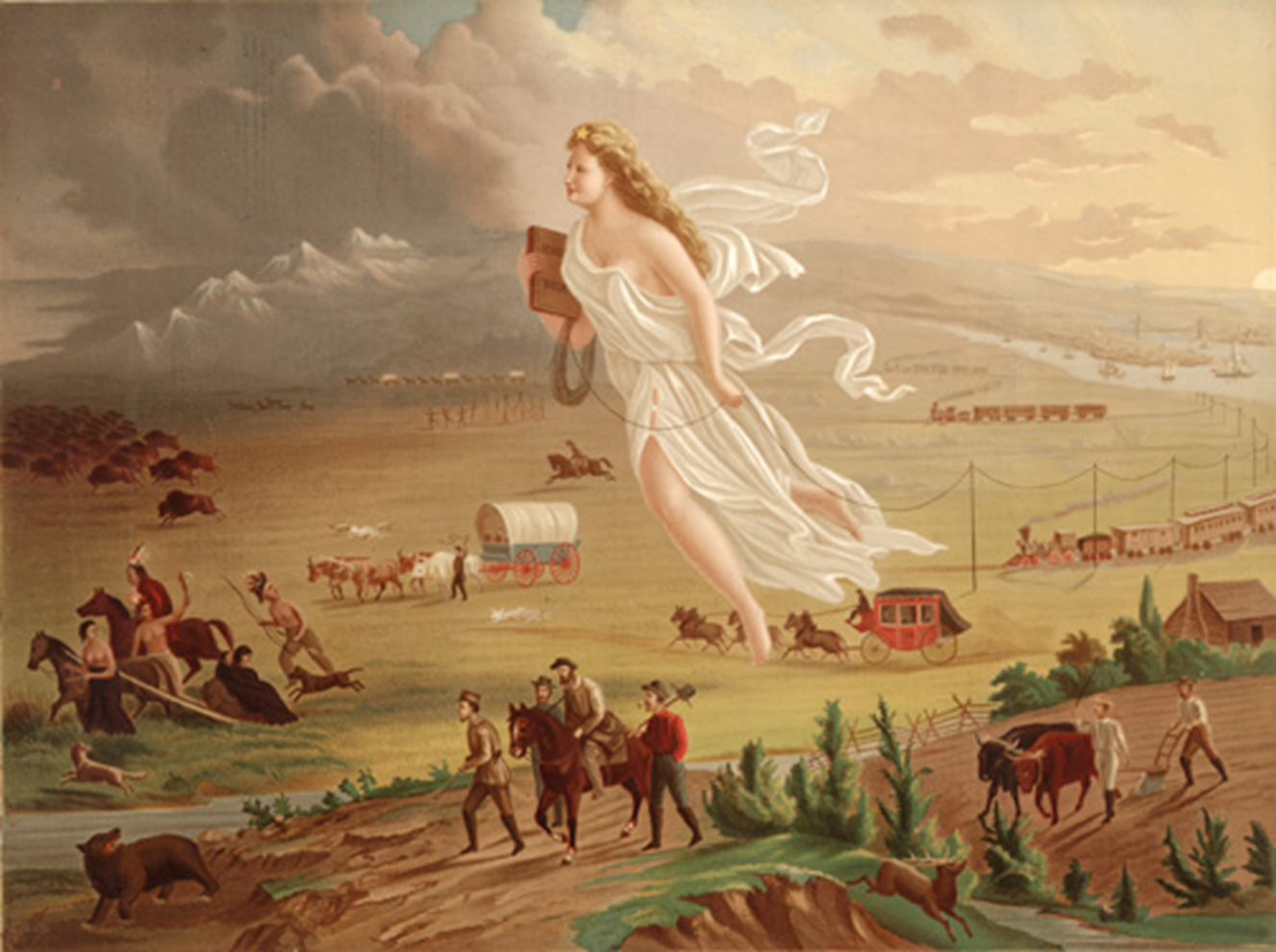 American Progress

John Gast, 
1872
An Example:
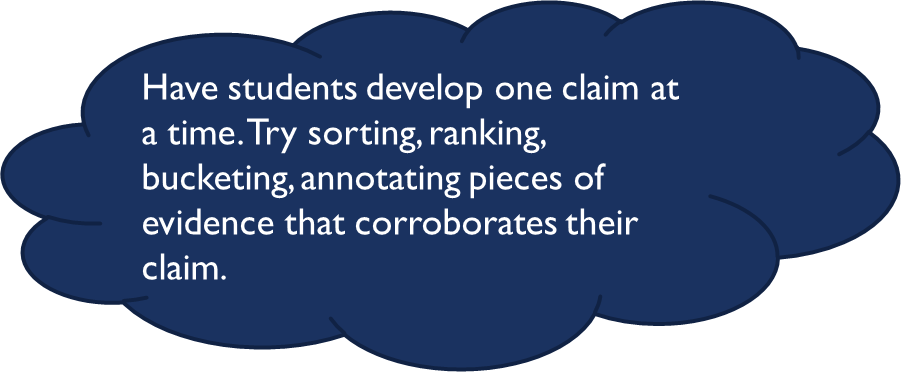 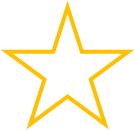 It is not necessarily important for students to analyze the artwork “correctly.”  What is important is for students to practice making a claim based on evidence in the text and supporting that claim with reasoning.  

The opportunity to go further in depth with image remains!  Take time to consider and understand the source of the image (the artist, and their position in creating it) the context in which it was created,  other images or documents and support or critique the artwork.
Step 1:  Look at the following painting (1 minute)

Step 2:  “ What I See.”  Make a list of all evidence (details) you notice in the image.  (2 minutes)

Step 3:  Circle 3-4 pieces of evidence that seem to work together.  
(1 minute) 

Step 4:    “What I Think. ” Now, write a claim (what you think) based upon three pieces of evidence you linked together.  (3 minutes)

Step 5:  “How I Know” Use reasoning to explain how the evidence you selected clearly supports your claim.  (3 minutes)
Time to practice!
We learn by doing…
Grab the blank evidence organizer.
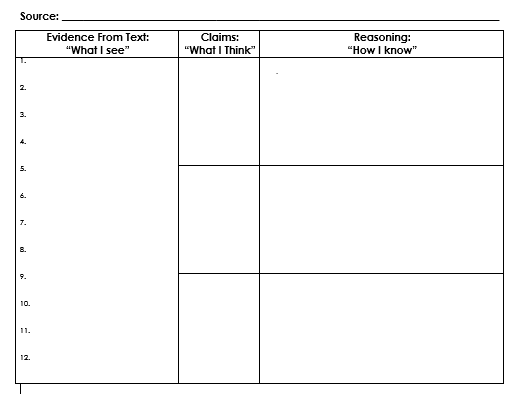 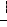 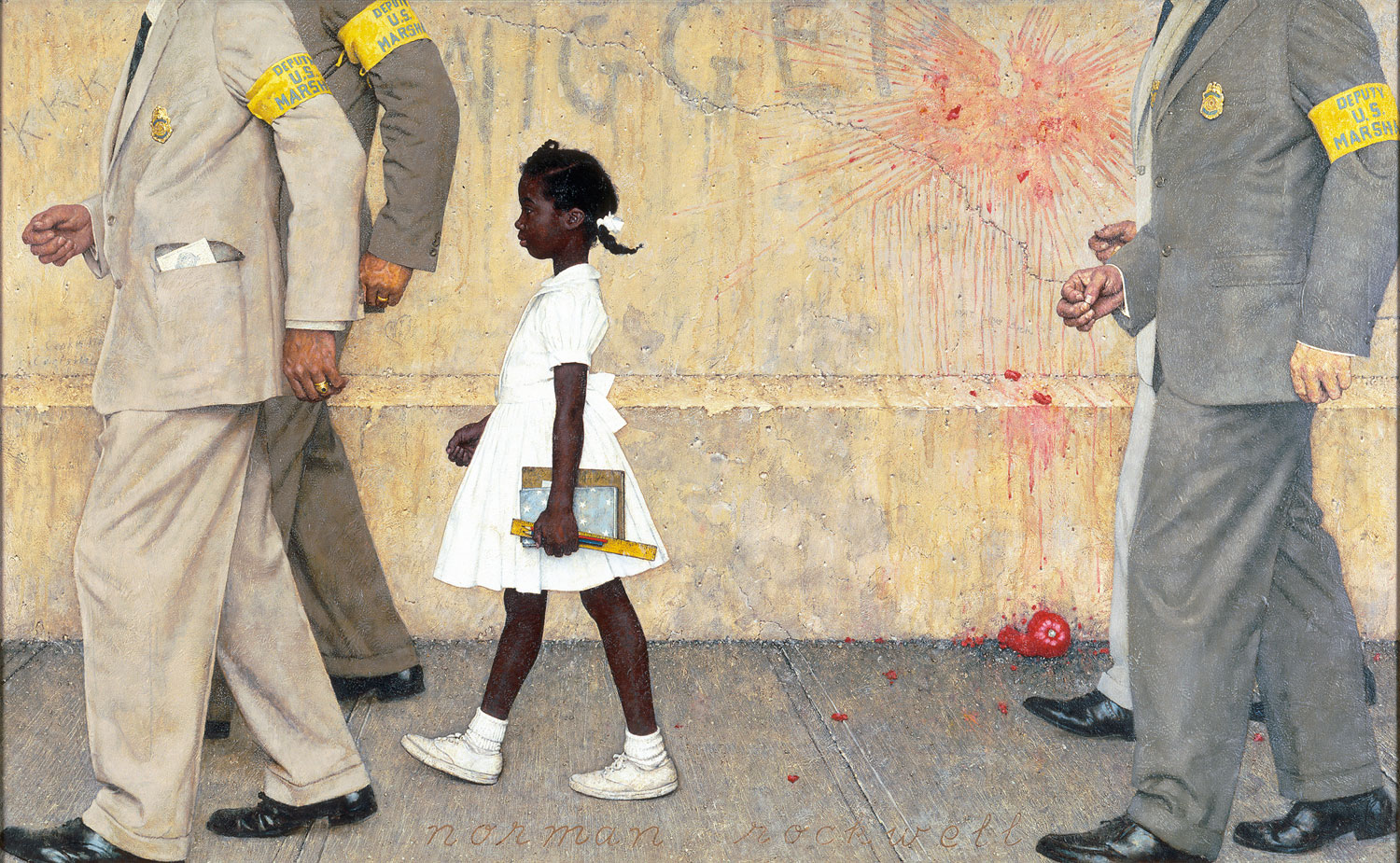 Step 1:  Look at the following painting (1 minute)

Step 2:  “ What I See.”  Make a list of all evidence (details) you notice in the image.  (2 minutes)

Step 3:  Circle 3-4 pieces of evidence that seem to work together. (1 minute) 

Step 4:  “What I Think. ” Now, write a claim (what you think) based upon three pieces of evidence you linked together.  (3 minutes)

Step 5:  “How I Know” Use reasoning to explain how the evidence you selected clearly supports your claim.  (3 minutes)
[Speaker Notes: The Problem We All Live With: Norman Rockwell, 1964]
Share Claims and Reasoning and group Reflection
Sharing Out
Group Reflection
Find someone close to you who you did not work with and share your evidence claims and reasoning.
Describe to a shoulder partner how critical analysis of art can work to develop students argumentative thinking and writing skills.  
How might this strategy work in your classroom?   
Think of a lesson or unit where you already use art or could use art.  How could this exercise enhance your instruction?
When would you reveal the artwork’s title- prior to or after student analysis?  Why?
“Historiographical” Comparisons using Art
Historiography
Is the writing of history; the study of historical writing.  
For our purposes, we can think of the way the historical narrative changes over time.    
You can compare art from different perspectives or time periods to understand arguments within or changes to a historical narrative over time.  
How can artistic images contribute to an understanding of an event, time period, person, policy or idea?
[Speaker Notes: Historiography, the writing of history, especially the writing of history based on the critical examination of sources, the selection of particular details from the authentic materials in those sources, and the synthesis of those details into a narrative that stands the test of critical examination. The term historiography also refers to the theory and history of historical writing.]
Some Examples
Venn Diagram Evidence Collector
Similarities:
Image 2:
Image 1:
The Boston Massacre
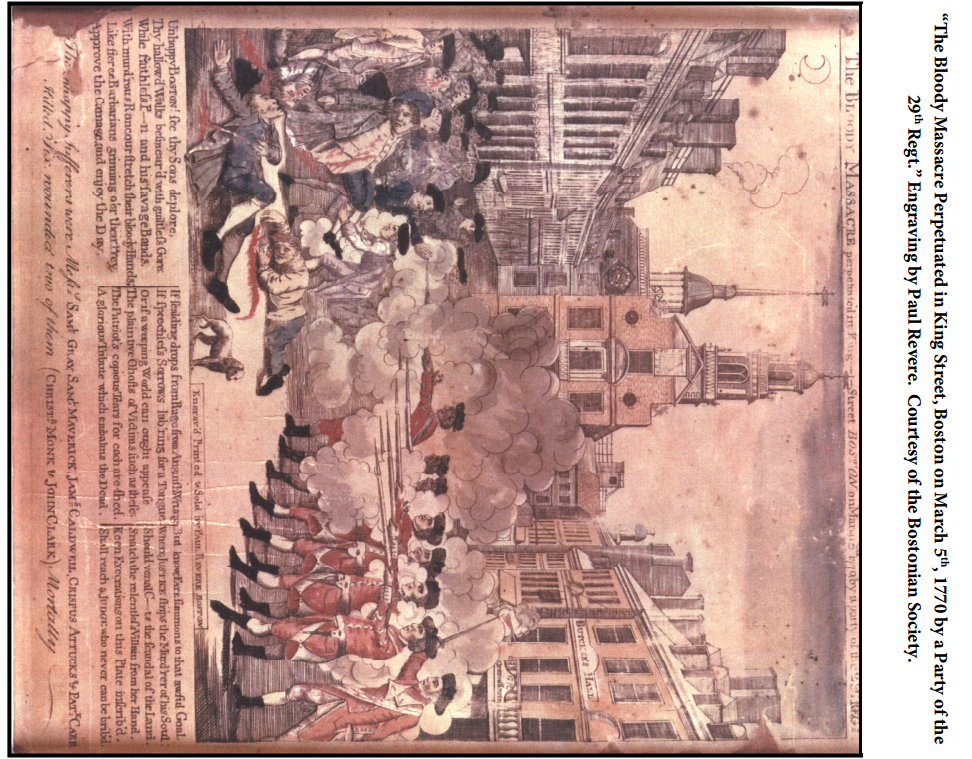 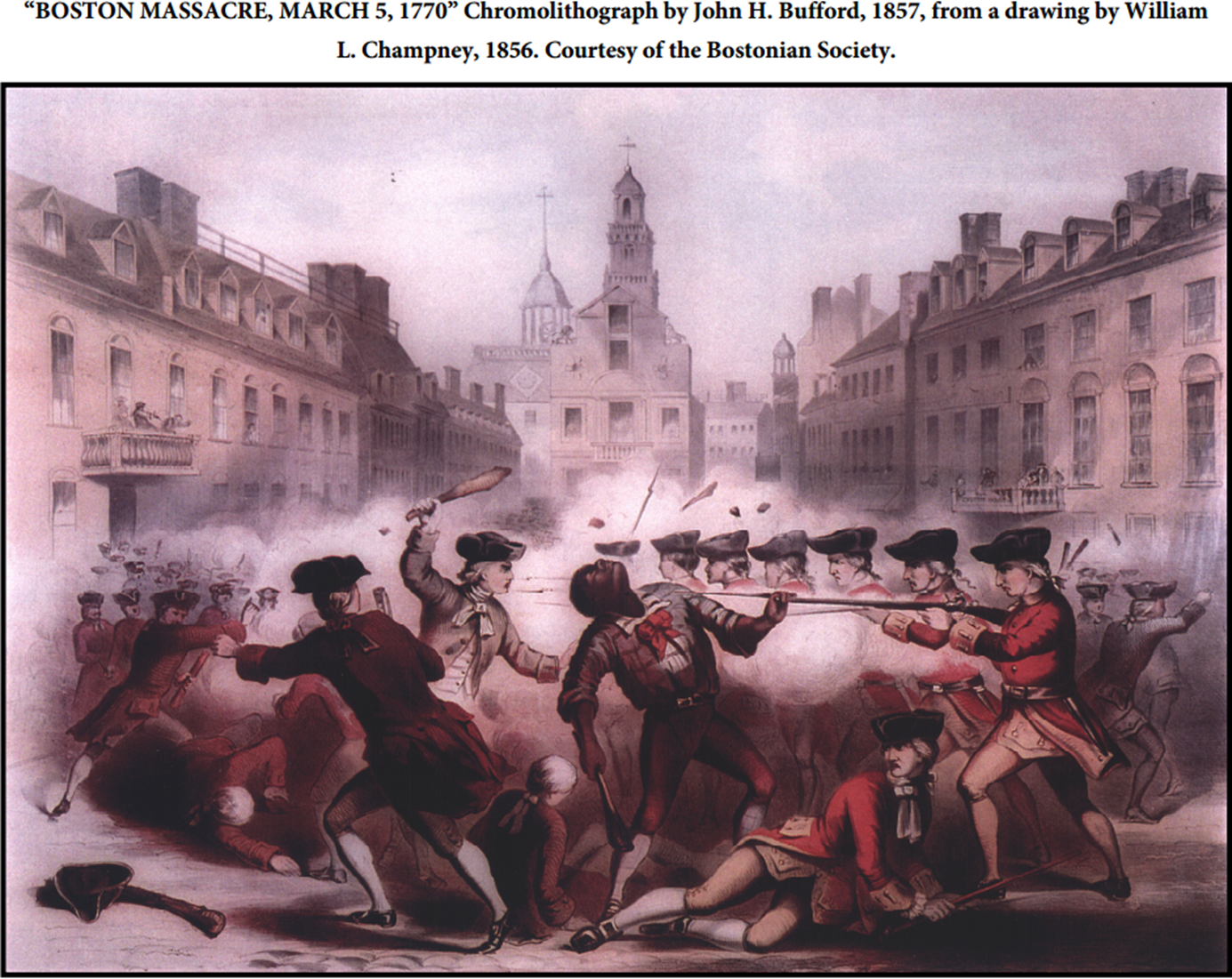 Janet’s use of these images as a US History Assessment
Immigration
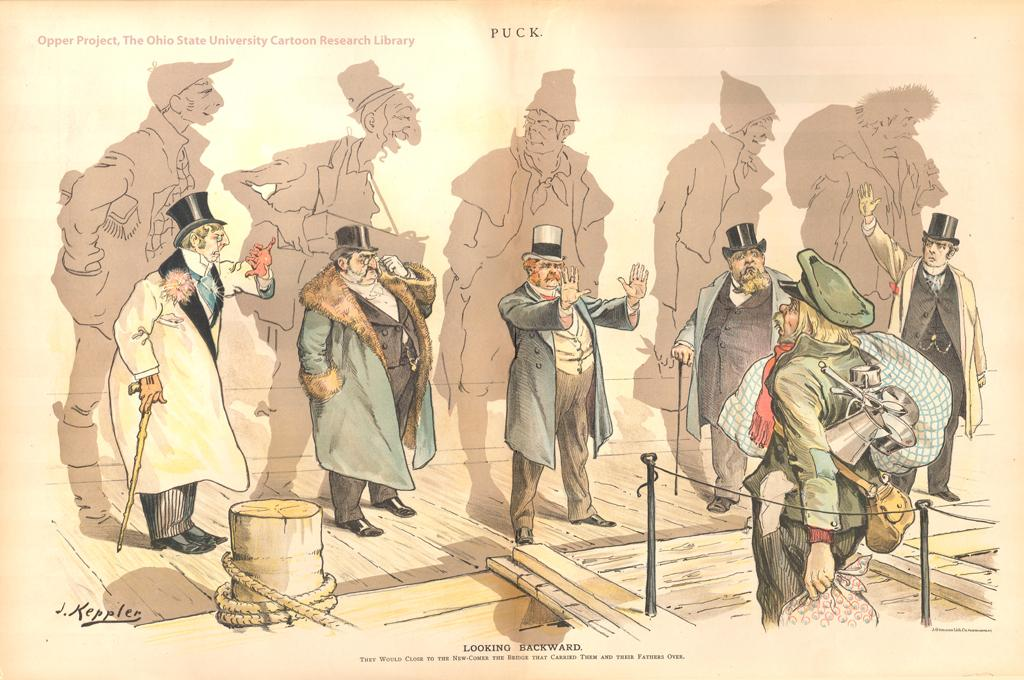 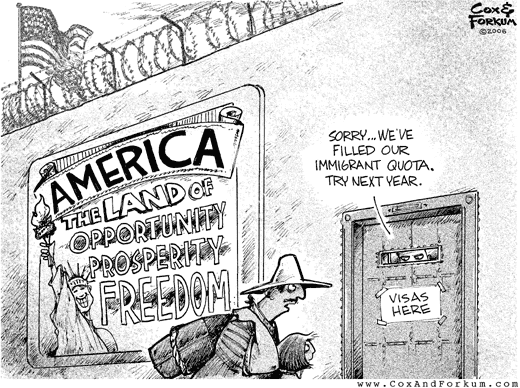 AMERICA:
 THE LAND OF OPPORTUNITY PROSPERITY AND FREEDOMCox and Forcum 2006 (Threesources.com)
Looking BackwardJoseph Keppler, 1893 (picturehistory.com)
Gun Control
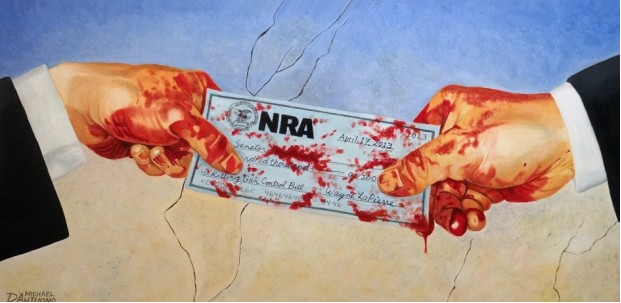 NRA LOBBY AND GUN CONTROL   Mike Keel, The Denver Post 2013
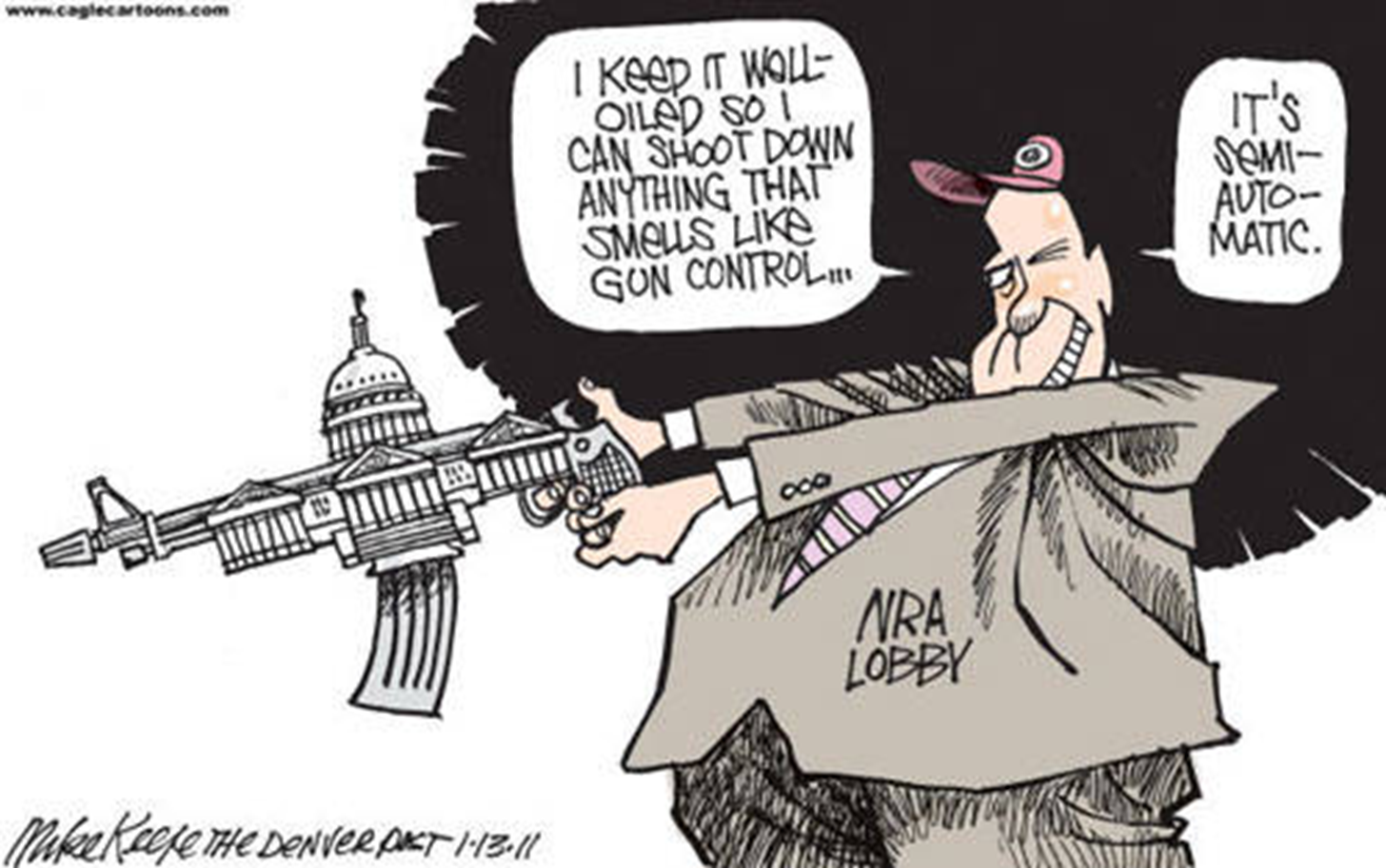 BLOOD MONEY Michael d’Antuono ,  April 17,2013artandresponse.com
Historical Thinking:  The essential Ingredient for  Advancing making this type of analysis Successful
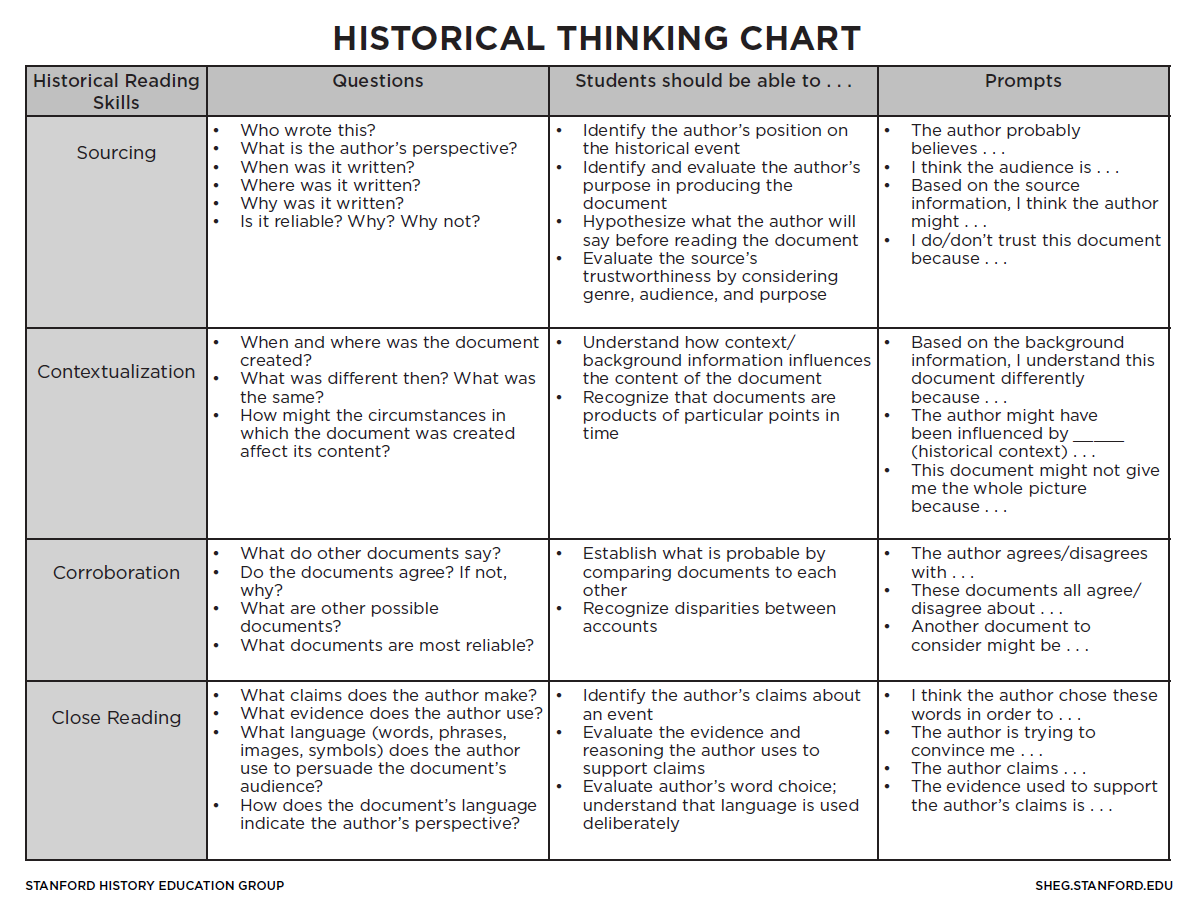 Historical Thinking Chart available from the Stanford History Education Group at www.sheg.Stanford.edu
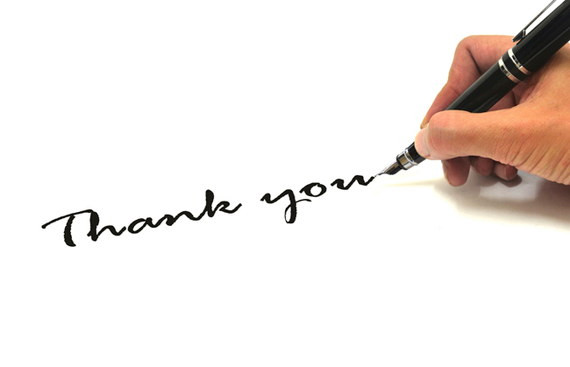 Janet Roberts:  jroberts@washoeschools.net 


Katie Anderson:  kmanderson@washoeschools.net 

www.projecttahoe.org